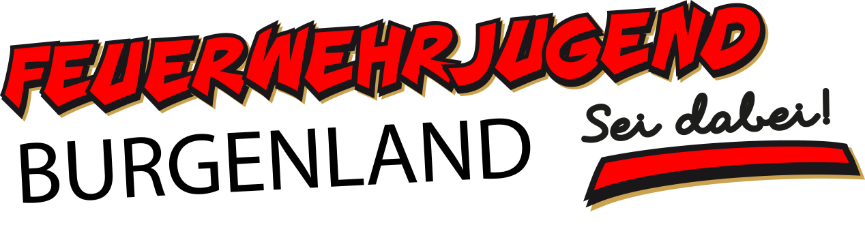 FEUERWEHRJUGEND
AUF DER SUCHE NACH HELDEN DER ZUKUNFT!
SinnvolleFreizeitbeschäftigung
Möchtest du gerne zu einem Team gehören, Spaß haben, Abenteuer erleben, Freunde treffen und lernen, wie man Menschen in Notsituationen hilft und Feuer löscht?

Dann suchen wir DICH -  Komm zur FEUERWEHRJUGEND!!!
FeuerwehrJUGEND   -  SINNVOLLE FREIZEITBESCHÄFTIGUNG!
2
Was erwartet dich bei uns?
ACTION
TEAMGEIST
SPASS
WISSEN

Werde eines von rund 26.000 Feuerwehrjugendmitgliedern in Österreich
3
FeuerwehrJUGEND   -  SINNVOLLE FREIZEITBESCHÄFTIGUNG!
Das erwartet dich bei der Feuerwehrjugend (FJ)
Du trittst der Feuerwehr in (XYZ) bei

Dich erwartet eine Gemeinschaft aus 10 – 16 jährigen Mädels und Burschen

Du bekommst deine eigene Uniform

Gemeinsam bestreitet ihr Wettkämpfe, Wissenstests, Übungen, uvm. Erreichte Abzeichen kannst du auf deiner Uniform stolz tragen
4
FeuerwehrJUGEND   -  SINNVOLLE FREIZEITBESCHÄFTIGUNG!
Du lernst die Fahrzeuge und Geräte in deiner Feuerwehr kennen

Probefahrten mit den Fahrzeugen deiner Feuerwehr stehen genauso an der Tagesordnung wie Löschübungen, Zielspritzen oder andere actionreiche Feuerwehraktivitäten

Du lernst neue Freunde auch aus anderen Orten kennen, mit denen du viel Spaß haben wirst 

Mit 16 Jahren trittst du dann in den Aktivstand über! Das heißt, du kannst ab dann zu Einsätzen mitfahren
FeuerwehrJUGEND   -  SINNVOLLE FREIZEITBESCHÄFTIGUNG!
5
Deine Feuerwehr
Das sind die wichtigsten Ansprechpartner in deiner Feuerwehr

Der Kommandant <Name>
Der KDT-Stellvertreter <Name>
Der Feuerwehrjugendbetreuer <Name>
Die Feuerwehrjugendbetreuerin <Name>
               … und viele mehr!


Vielleicht kennst du ja schon einige, die bei der Feuerwehr dabei sind!
FeuerwehrJUGEND   -  SINNVOLLE FREIZEITBESCHÄFTIGUNG!
6
DAS SIND WIR UND UNSERE AKTIVITÄTEN:
FeuerwehrJUGEND   -  SINNVOLLE FREIZEITBESCHÄFTIGUNG!
7
Das Jahr bei der FJ
Grundsätzlich gibt es im Jahr einige große Termine:

Wissenstest (im Frühling)
Bezirksfeuerwehrjugendleistungsbewerb (im Juni)
Landesfeuerwehrjugendleistungsbewerb (2. Juli Wochenende)

Dazwischen gibt es auch andere Aktivitäten wie z.B.: Übungen, Ausbildungen, Jugendstunden, Grillabende, Jugendlager, Bezirksfeuerwehrjugendtag, Ausflüge, …
FeuerwehrJUGEND   -  SINNVOLLE FREIZEITBESCHÄFTIGUNG!
8
Wissenstest
Im Frühling findet der Wissenstest in deinem Bezirk statt

Es gibt 6 verschiedene Stufen, die im Laufe deiner FJ-Laufbahn absolviert werden

Du wirst von deinen Feuerwehrjugendbetreuern gut darauf vorbereitet
FeuerwehrJUGEND   -  SINNVOLLE FREIZEITBESCHÄFTIGUNG!
9
Du lernst viele wichtige Dinge über die Feuerwehr kennen z.B. den richtigen Umgang mit Geräten

Ebenso übst du gleich am Anfang das Anfertigen von wichtigen Feuerwehr-Knoten

Nach Bestehen des Wissenstests bekommst du schon dein 1. Abzeichen – darauf kannst du stolz sein 
FeuerwehrJUGEND   -  SINNVOLLE FREIZEITBESCHÄFTIGUNG!
10
Wissenstest
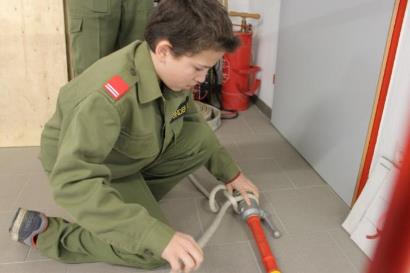 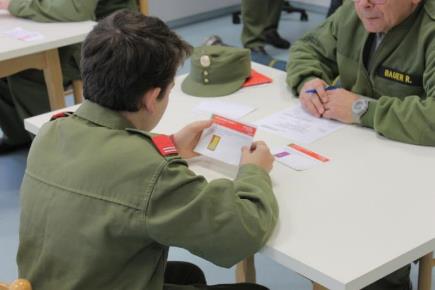 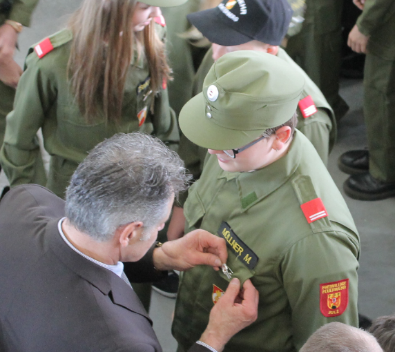 FeuerwehrJUGEND   -  SINNVOLLE FREIZEITBESCHÄFTIGUNG!
11
Wissenstest
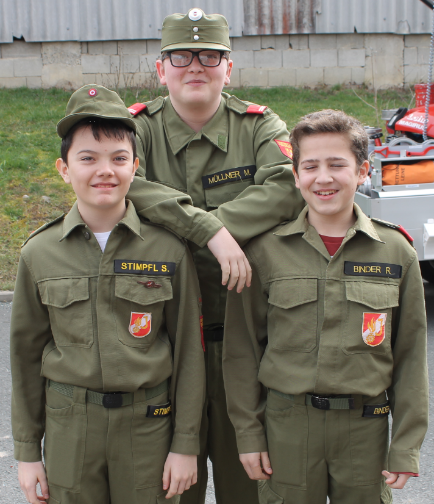 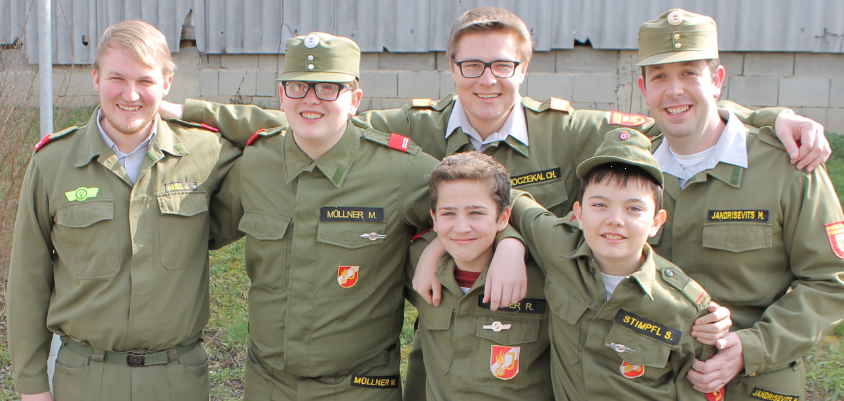 FeuerwehrJUGEND   -  SINNVOLLE FREIZEITBESCHÄFTIGUNG!
12
Leistungsbewerbe
Ob allein oder in der Gruppe – im Sommer geht’s zu den Bewerben

Du trainierst regelmäßig mit deinen Betreuern für die Wettkämpfe auf Bezirks- und Landesebene.

Bei den Wettkämpfen auf Bezirksebene bekommst du entweder ein Abzeichen im Einzelbewerb oder vielleicht sogar einen Pokal für die Leistung deiner Gruppe.
FeuerwehrJUGEND   -  SINNVOLLE FREIZEITBESCHÄFTIGUNG!
13
Beim Landesbewerb bekommst du ein Abzeichen in Bronze oder Silber bei erfolgreicher Teilnahme deiner Gruppe

Alle 2 Jahre gibt es auch ein Landeszeltlager, an dem du freiwillig teilnehmen darfst – Abenteuer garantiert! 

Sei stolz auf deine erkämpften Abzeichen. Diese kannst du dann auf DEINER Uniform tragen!
FeuerwehrJUGEND   -  SINNVOLLE FREIZEITBESCHÄFTIGUNG!
14
Bewerb
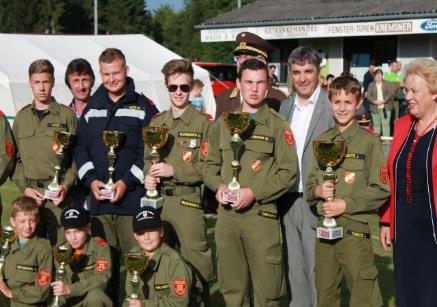 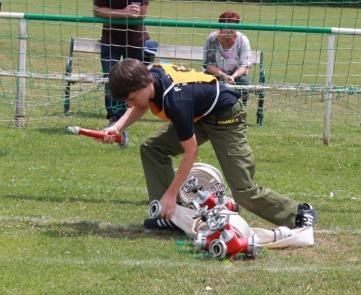 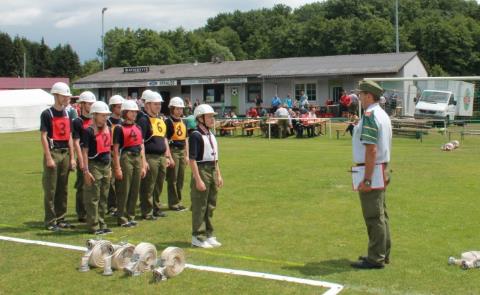 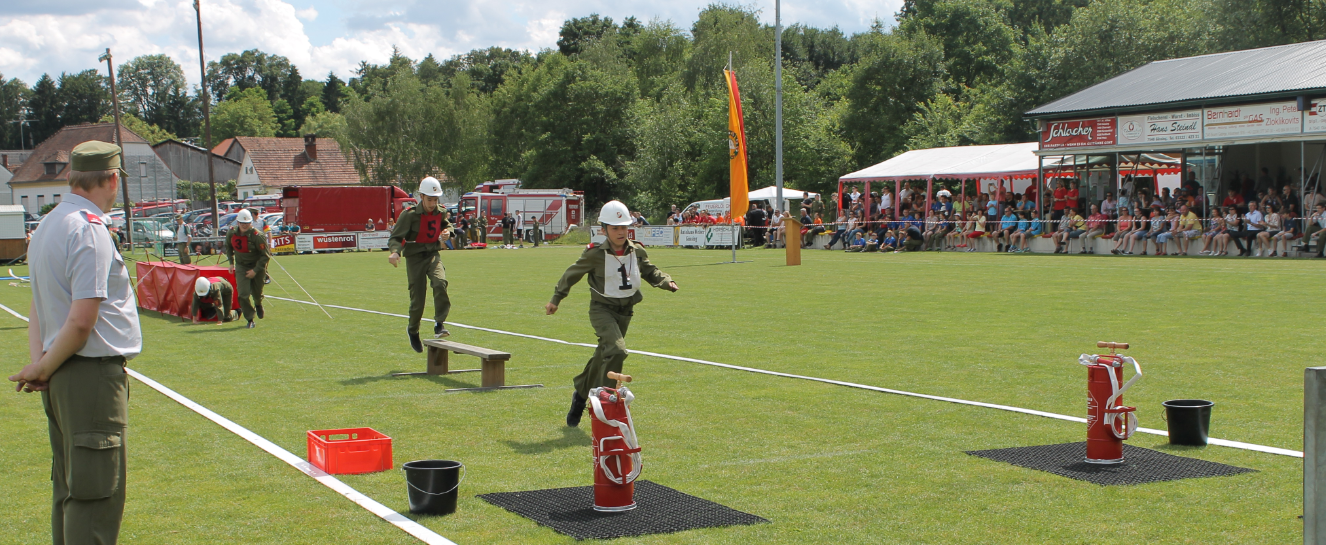 FeuerwehrJUGEND   -  SINNVOLLE FREIZEITBESCHÄFTIGUNG!
15
Gemeinsam sind wir stark
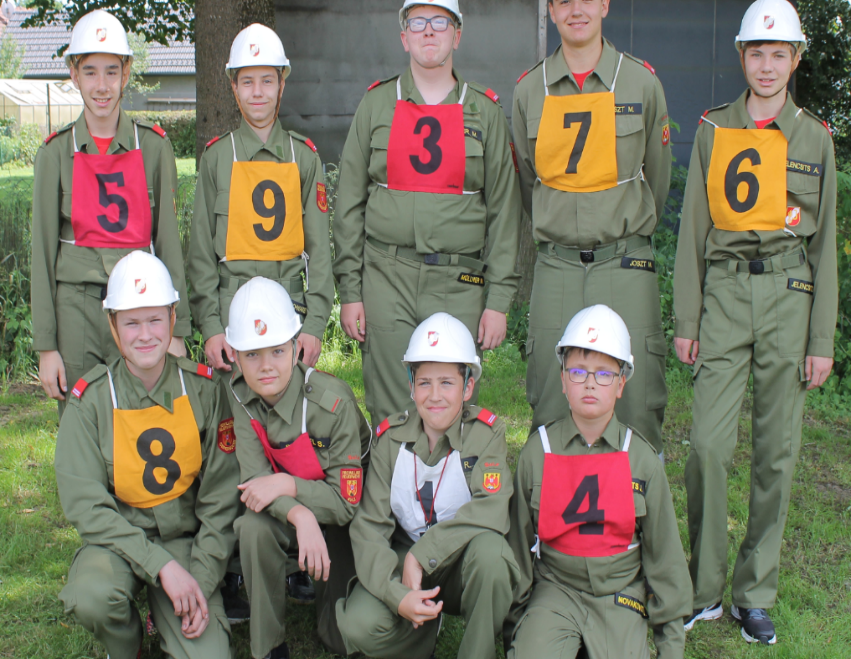 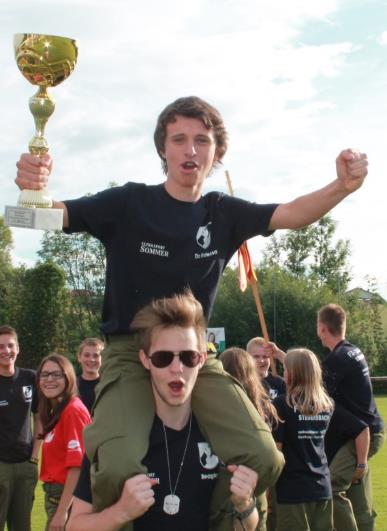 FeuerwehrJUGEND   -  SINNVOLLE FREIZEITBESCHÄFTIGUNG!
16
Sonstige Aktivitäten
Ob Schwimmbad, Therme, Kletterpark, Zelten, usw. oder einen schönen gemütlichen Grillabend am Lagerfeuer – bei der Feuerwehrjugend ist immer was los 
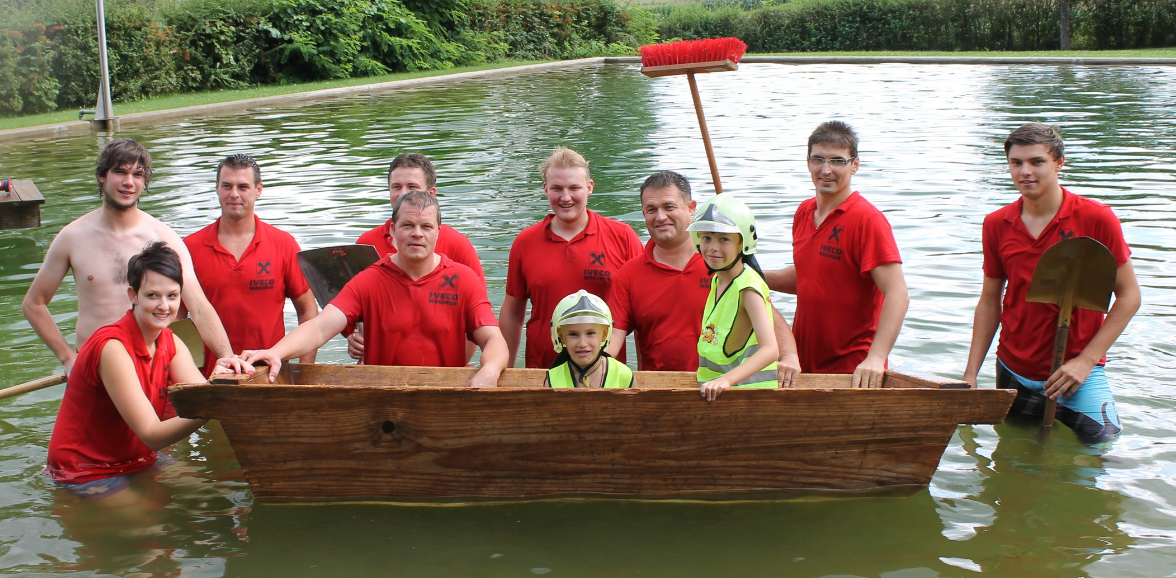 17
FeuerwehrJUGEND   -  SINNVOLLE FREIZEITBESCHÄFTIGUNG!
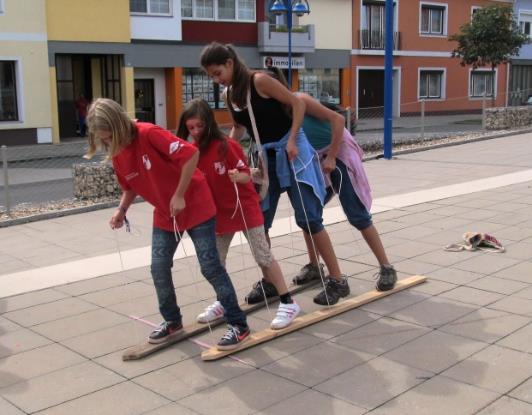 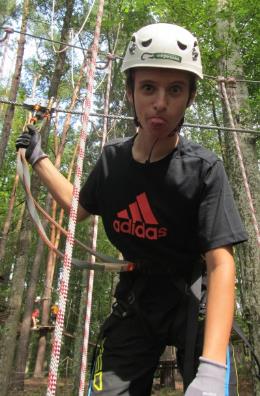 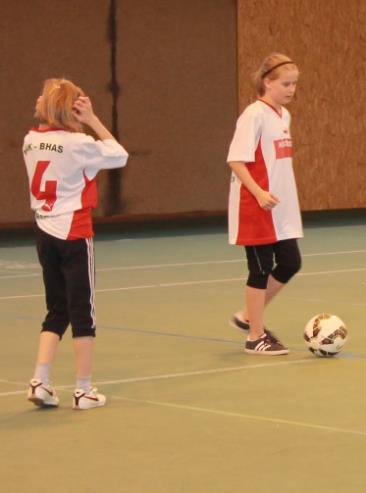 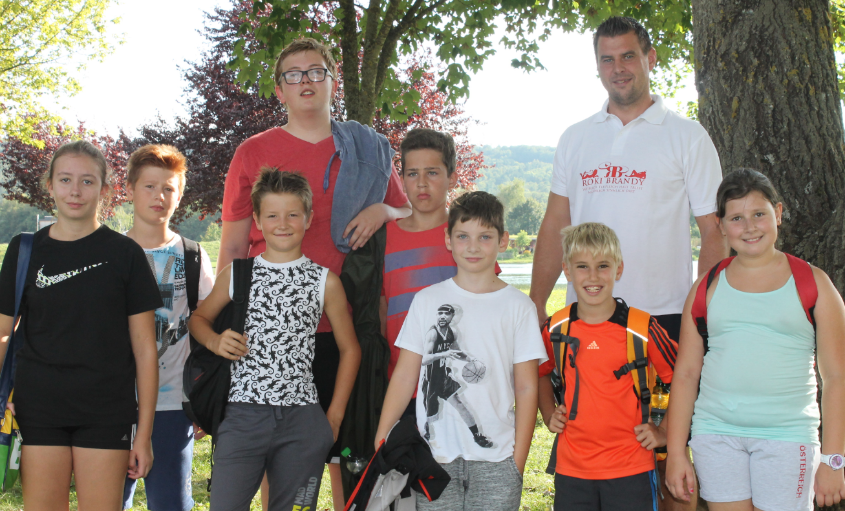 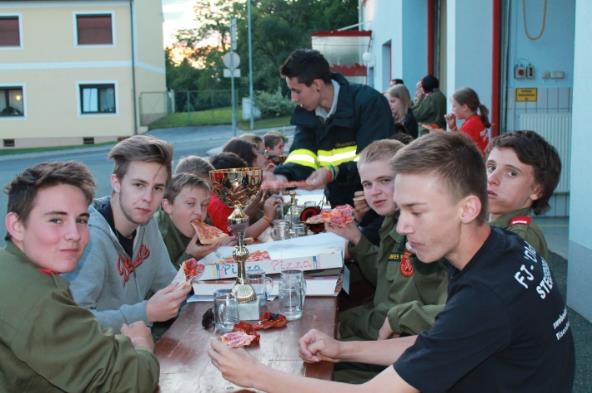 FeuerwehrJUGEND   -  SINNVOLLE FREIZEITBESCHÄFTIGUNG!
18
AKTIVSTAND
Von 16 – 65 Jahren bist du im Aktivstand bei der Feuerwehr.

Die Feuerwehrjugend ist die Vorbereitung auf den Aktivstand!
Am Ende der Feuerwehrjugend (16 Jahre) bist du fertig ausgebildeter Truppmann!
Du darfst dann…
zu Einsätzen mitfahren
an Übungen teilnehmen und große Geräte bedienen
Kurse und Weiterbildungen an der Landesfeuerwehrschule in Eisenstadt besuchen
Funktionen in der Feuerwehr übernehmen (auch Feuerwehrkommandant)
FeuerwehrJUGEND   -  SINNVOLLE FREIZEITBESCHÄFTIGUNG!
19
Der Aktivstand
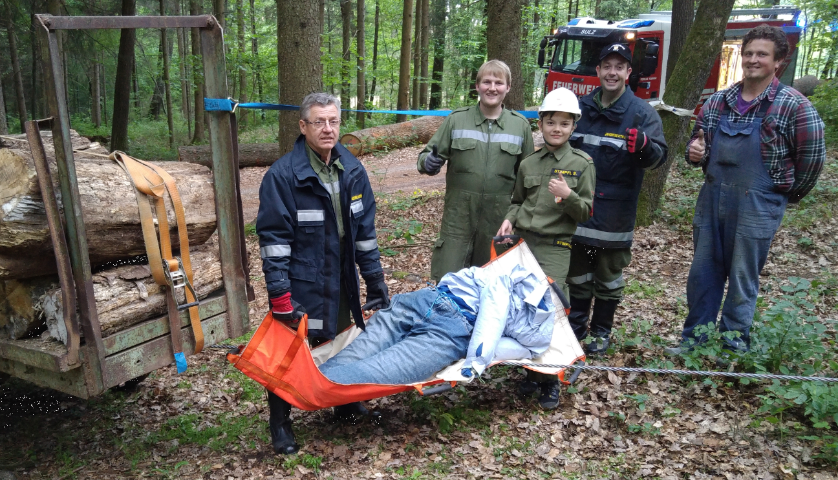 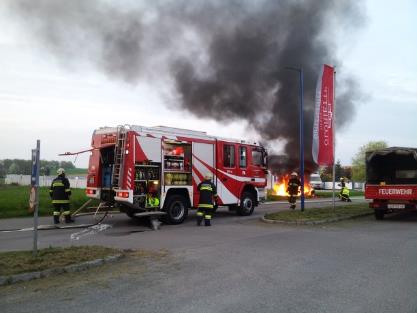 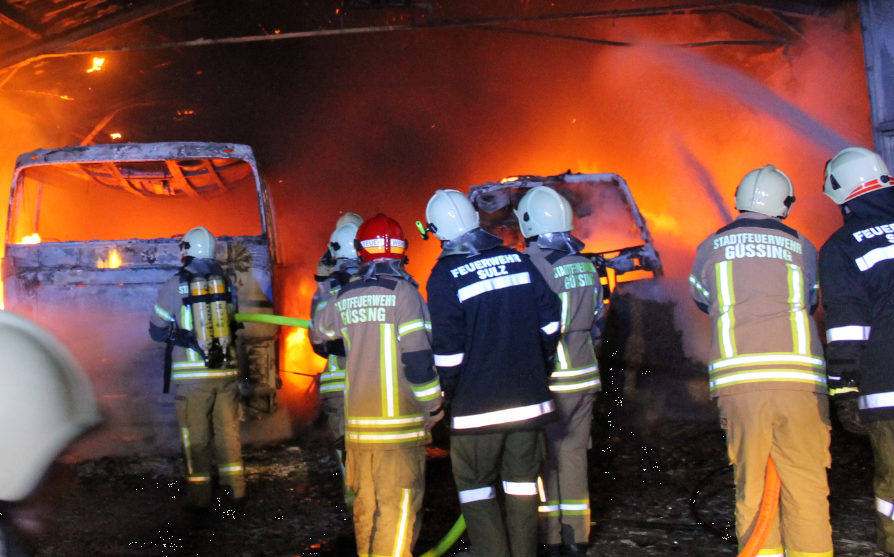 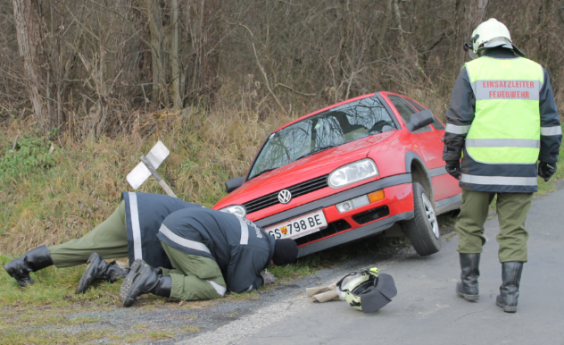 FeuerwehrJUGEND   -  SINNVOLLE FREIZEITBESCHÄFTIGUNG!
20
NA? Haben wir dein Interesse geweckt?
… dann freuen wir uns über deinen Beitritt!

… DEINE Uniform wartet schon auf dich!
FeuerwehrJUGEND   -  SINNVOLLE FREIZEITBESCHÄFTIGUNG!
21
Ansprechpartner/Kontakt:
Tel. Nr. Betreuer <Name>  <TelNr>
Tel. Nr. Betreuer <Name>  <TelNr>
Tel. Nr. Kommandant <Name>  <TelNr>
FeuerwehrJUGEND   -  SINNVOLLE FREIZEITBESCHÄFTIGUNG!
22
Wichtig für Eltern
Der Beitritt zur Feuerwehrjugend verursacht den Eltern bzw. Erziehungsberechtigten keine Kosten!

Uniform, Verpflegung und alles Weitere wird von der Ortsfeuerwehr bereitgestellt!

Bei Bewerben, Übungen, Jugendstunden und sonstigen Feuerwehraktivitäten werden die Kinder und Jugendlichen von unseren ausgebildeten Jugendbeteuern beaufsichtigt

Die Anordnungen des Feuerwehrkommandos und der Jugendbetreuer sind zu befolgen
23
FeuerwehrJUGEND   -  SINNVOLLE FREIZEITBESCHÄFTIGUNG!
Info für Eltern
Zeitaufwand
Versicherung (Unfallversicherung)
Rücksicht auf Schule
Andere Vereine/Aktivitäten
Schabernack? Alkohol? Nikotin?
FeuerwehrJUGEND   -  SINNVOLLE FREIZEITBESCHÄFTIGUNG!
24
HOFFEN WIR SEHEN UNS BALD!
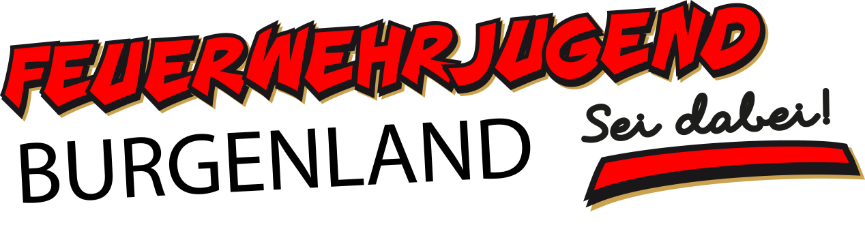 Deine Uniform wartet schon auf dich!